Sin Of Drinking
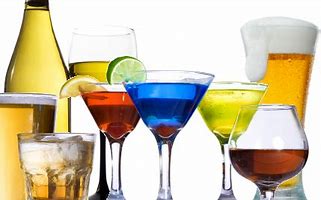 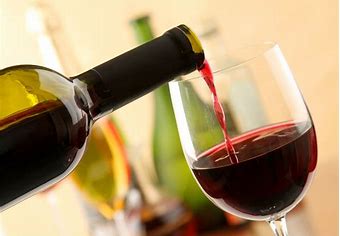 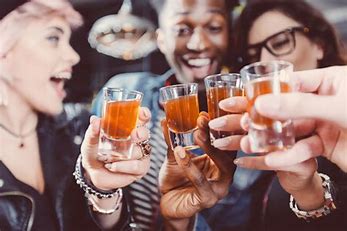 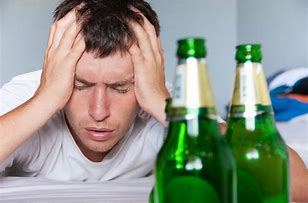 1 Peter 4:3-4
Referring to their lives before becoming Christians
Actions Characterizing Sinful Life:
     - Lewdness
     - Lusts
	- Drunkenness
	- Revelries
	- Drinking Parties
	- Abominable Idolatries
Drunkenness (Oinophlogia) 
To be completely drunk due to excess of wine or strong drink…

- Passed out, loss of thought or consciousness
Revelries (Komos)
Letting loose of oneself; opening to use of a drink.

To get a sort of “buzz” feeling it brings
Drinking Parties (Potos) 
“To drink” or partake of any amount of strong drink

Same word would have been used for taking drink of water. Context shows us that it is talking about stiff drink
THREE FORMS
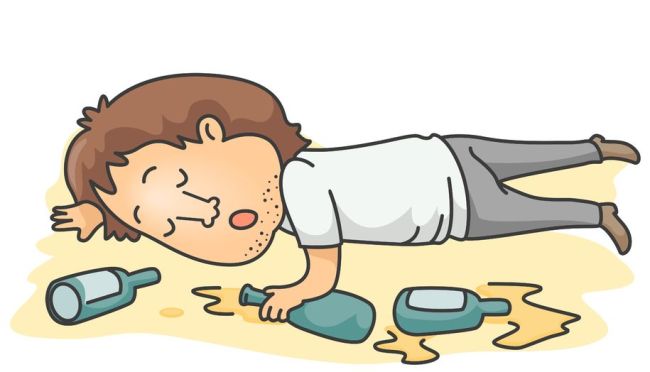 Drunkenness
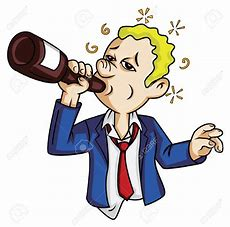 Revelries
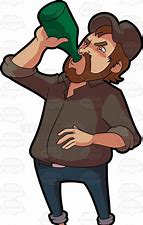 Drinking Parties
Ephesians 5:18
We are to fully put on Christ
Not fulfill desires of flesh (Romans 13:14)
Therefore, no place is made to be filled with wine


Contrast:
Drunk With Wine
Filled with Spirit
Impossible to be both at the same time!
Proverbs 20:1
One who is wise does not partake
OT is for our learning 
Shows God’s hatred for sin
Cursed Adam and Eve to death
Flooded world due to immorality
Were unwise in disobeying God… We need to be wise
Proverbs 23:31-32
Warns against partaking in such drink
Facts:
Will sparkle in the cup
Will swirl around smoothly
Will bite like a serpent 
Will sting like a viper
Will face that bite and sting eventually (Matthew 7:23; Revelation 20:16)
Galatians 5:19-23
Drunkenness, revelries, and the like WILL NOT inherit the kingdom of God!
Those Who Will:
Posses Love, Joy, Peace, Longsuffering, Kindness, Goodness, Faithfulness, Gentleness, and Self-Control
Works of flesh separate us from God, keeping us from Heaven
Possessing fruits of the Spirit allows us to be close to God, and therefore getting us to Heaven
Conclusion
Drinking, even the smallest amount is a sin against God!
Those who sin depart (Matthew 7:23)
There is an outlet:
Forgiveness of sins (1 John 1:9)
Baptism (1 Peter 3:21)